Rôle du référent numérique
Hier, aujourd’hui et demain
Hier
Il y a bien longtemps, 
dans une galaxie lointaine, 
très lointaine…
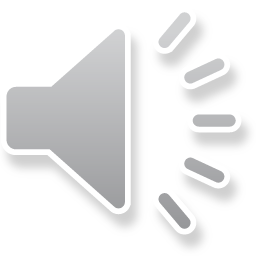 - Le référent numérique découvrait l’ENT

- Formait ses collègues

- Veillait sur l’apparition de nouveaux outils
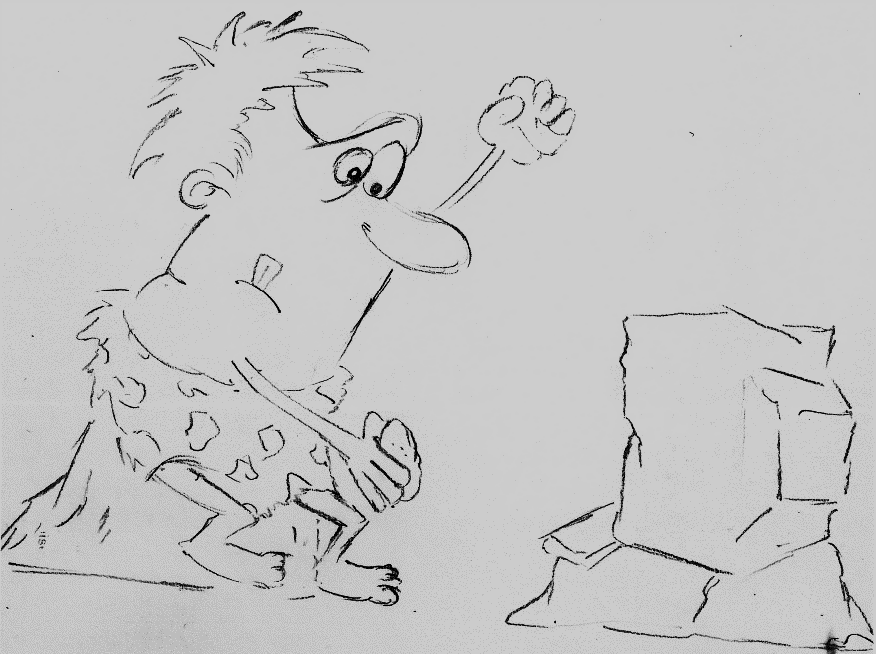 ET FAISAIT DE LA MAINTENANCE !
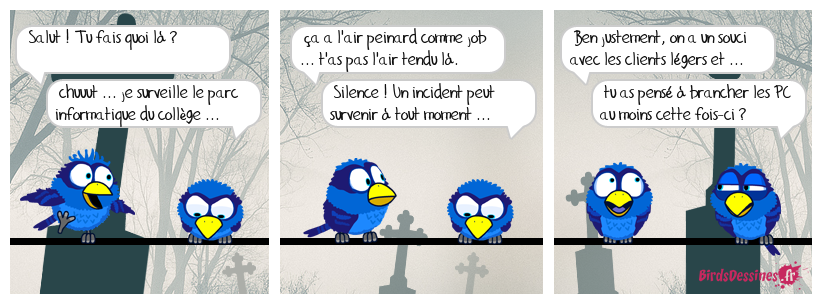 Aujourd’hui
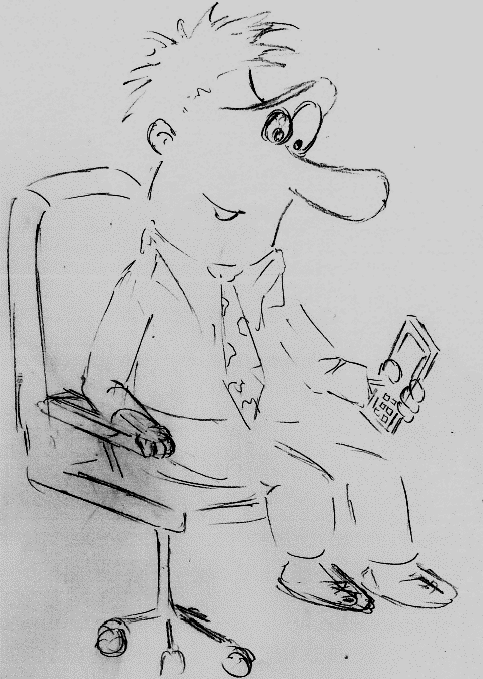 Le référent numérique se centralise sur :

- La formation

- La sensibilisation aux bons usages du numérique

- Son rôle de conseiller / consultant
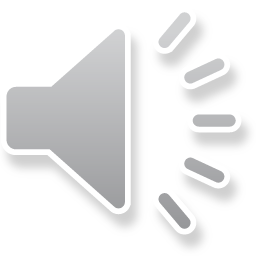 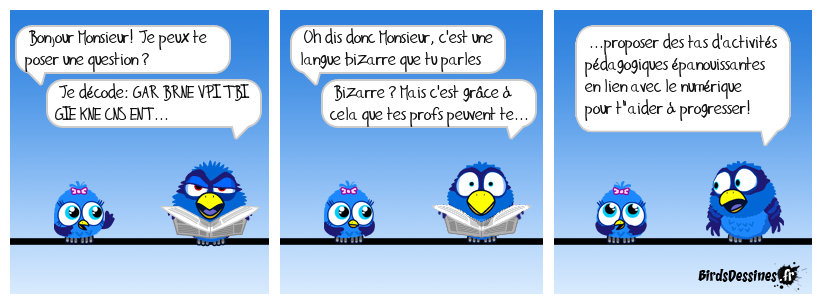 Et demain…
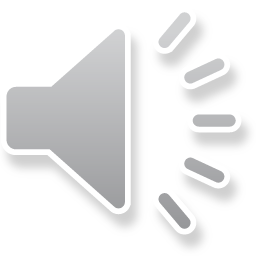 La maintenance ne sera qu’un mauvais souvenir !
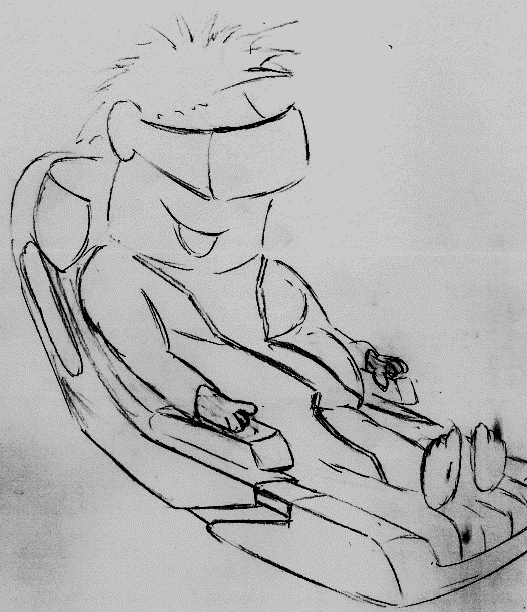 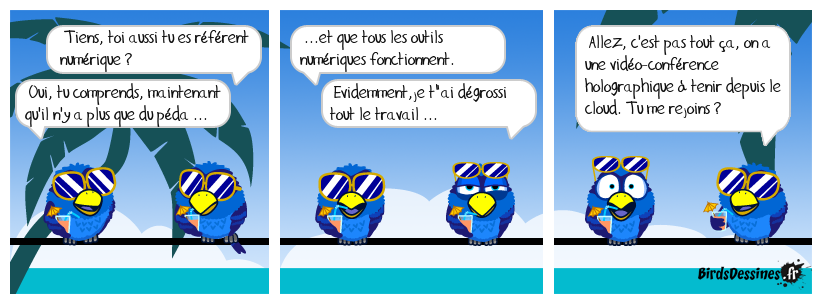